International Market ResearchSkills & Resources
Mark Bodnar
mbodnar@sfu.ca
Trendspotting
Making new connections with seemingly unconnected information

     Rising disposable incomes  
 + Declining mobile phone manufacturing costs
 + Existing infrastructure problems
 = Leapfrogging to mobile phones in India
See also: In India, a push for acceptance when the grandparents move out (G&M)
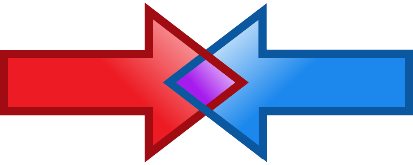 Trendspotting
Baan Khamlangchay Care Centre 
Chiang Mai, Thailand
What 
trends & factors led to the success of this organization?
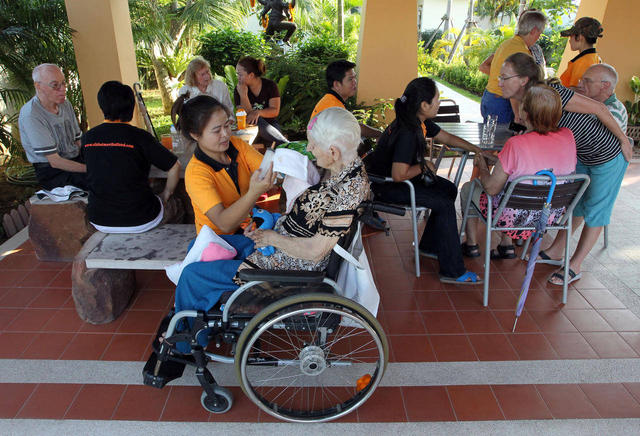 Image credit: Desert News: 
http://m.deseretnews.com/photo/765644521?nm=1
Convergence
New!
Skype
60+
Alzheimers
Thai culture & reputation
Medical tourism
Academic opinions
Cost/patient
Multiculturalism
Regulations, Trade Data, Industry Overviews, and more...
Information sources
Directories. Industry Overviews, News…
How and Why Questions
Pyramid peak! 
(more about that later...)
Key financials? News about actions taken?
Information sources
Baan Khamlangchay Care Centre 
Chiang Mai, Thailand
What types of 
information sources 
provided evidence 
of the trends?
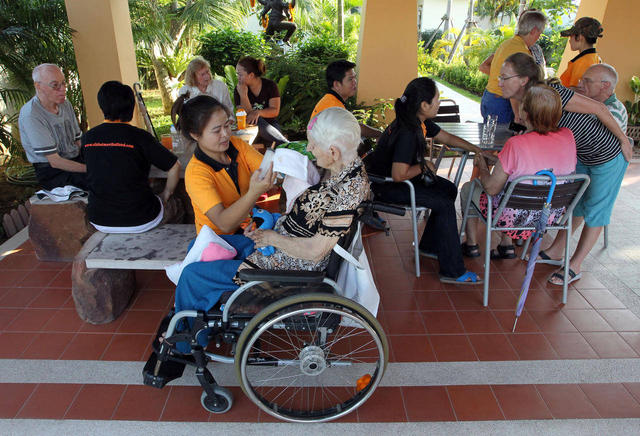 Image credit: Desert News: 
http://m.deseretnews.com/photo/765644521?nm=1
Reading for Context
Trump's other trade war. (2018, Apr 07). The Economist, 427, 43.
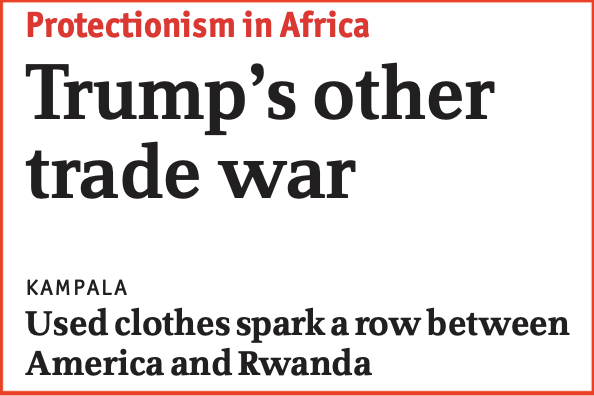 Key Message
Read everything about...
producing & consuming countries;
relevant industries (globally);
cultural issues and trends...
Business Information
$$$
Business Info - Issues
Issues below (again)
Issues below, plus…
Expertise 
Experience
Track record
Issues below, plus…
Methodology
Varying definitions
Varying quality
Gaps
Resources
International Market Research web guide
 Books and eBooks!  Samples… 
Doing business in Korea
Japan : Market entry handbook [food &  beverage]
Navigating commerce in Latin America : options and obstacles
International retailers’ performance in host countries: The roles of strategies, consumer perceptions and the local environment 
Emerging issues in global marketing: A shifting paradigm
Chinese consumers: Exploring the world's largest demographic
Social marketing in action: Cases from around the world
Social entrepreneurship for development : a business model
Scaling up business solutions to social problems : a practical guide for social and corporate entrepreneurs
Questions?
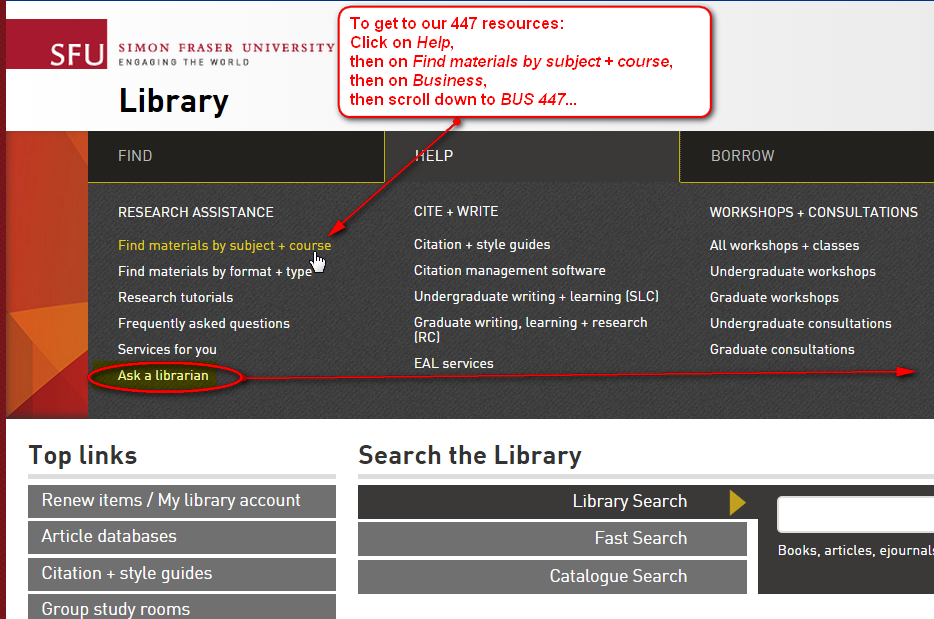 Chat
Email
Phone
In person